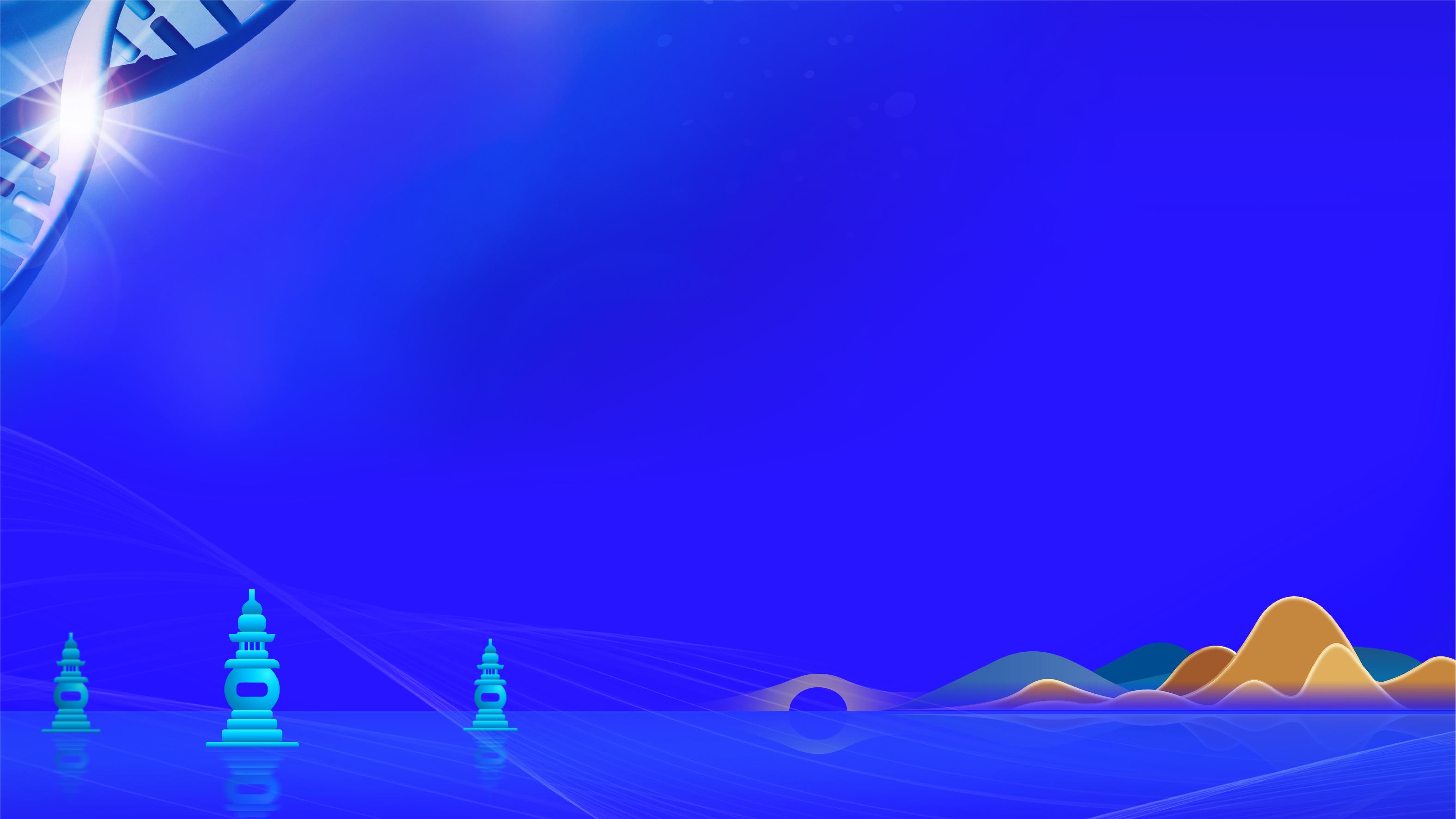 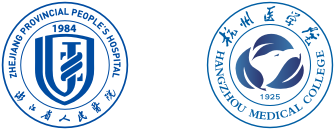 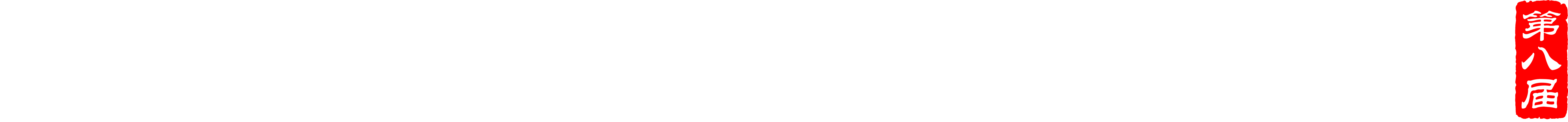 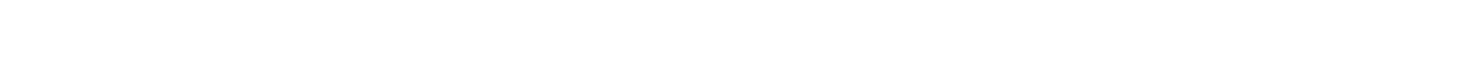 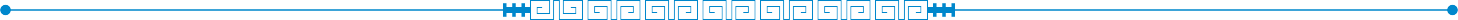 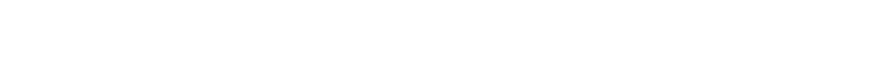 PPT模板
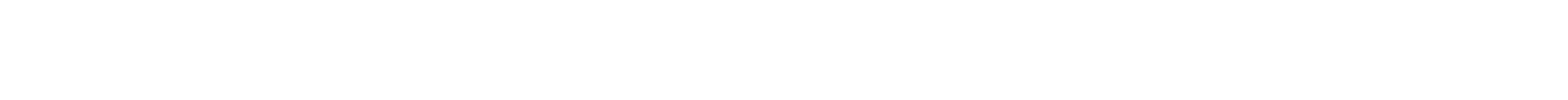 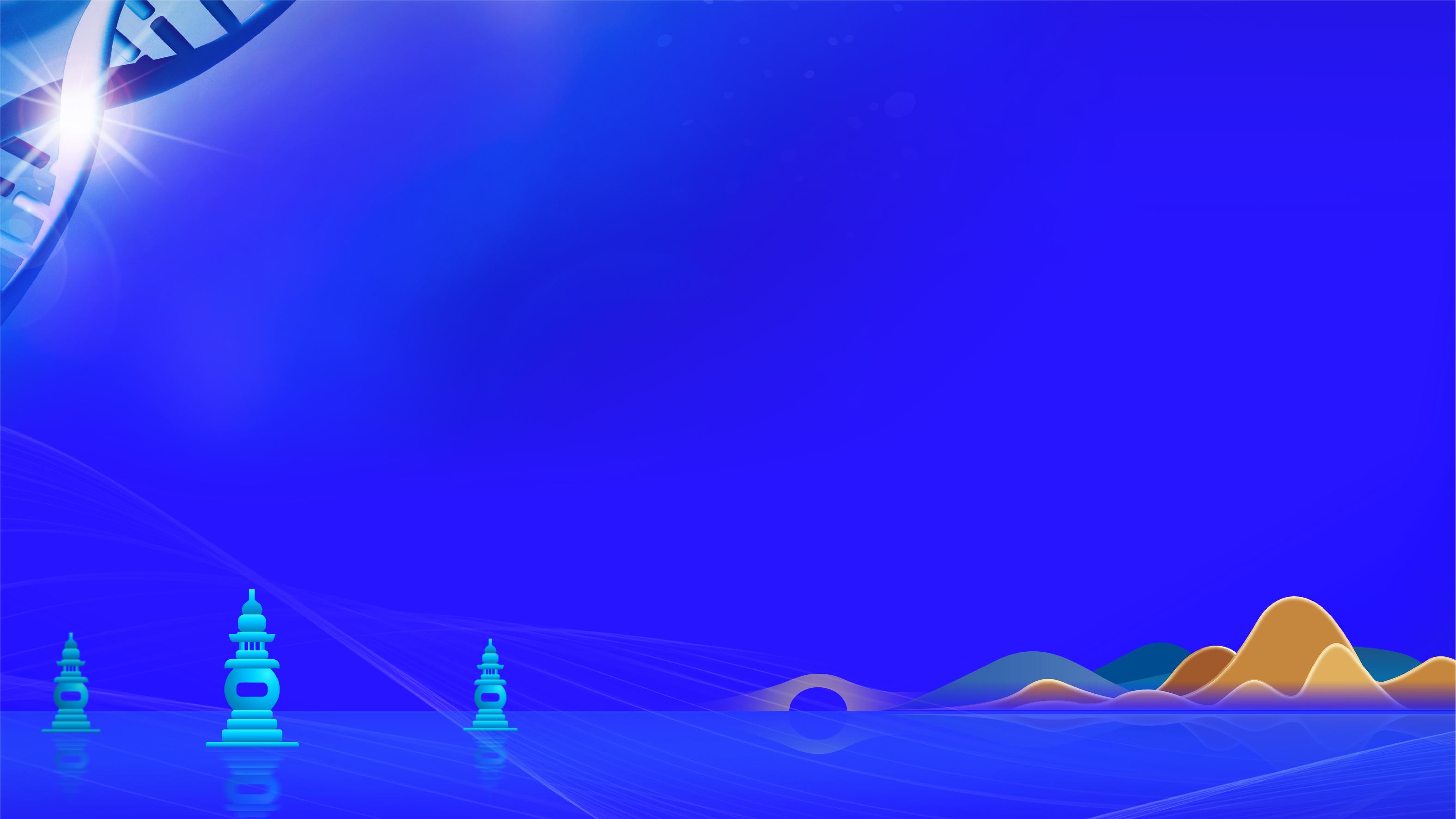 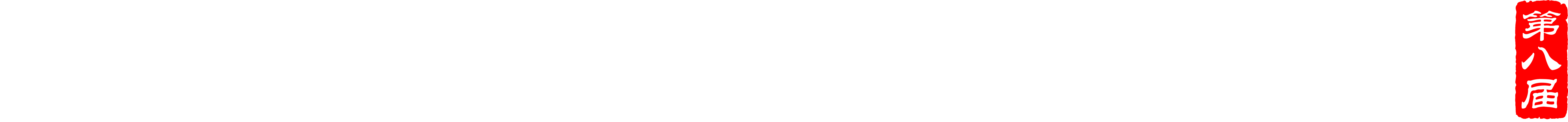 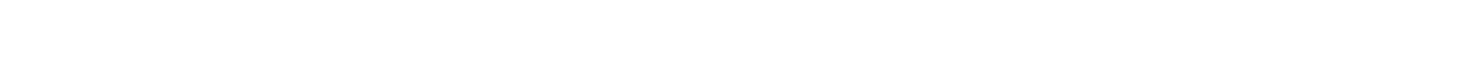 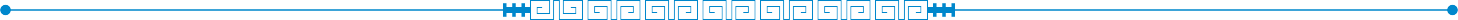 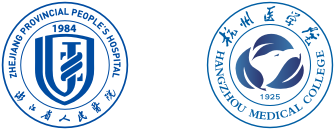 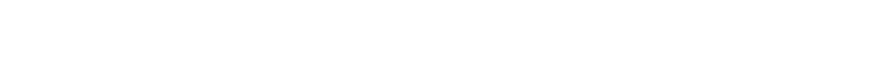 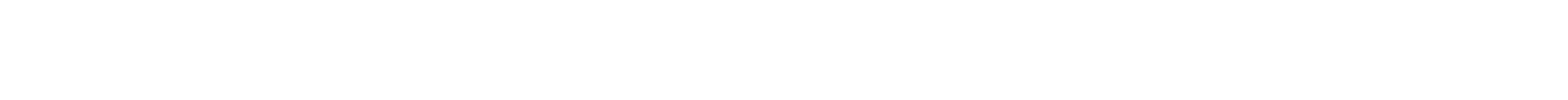 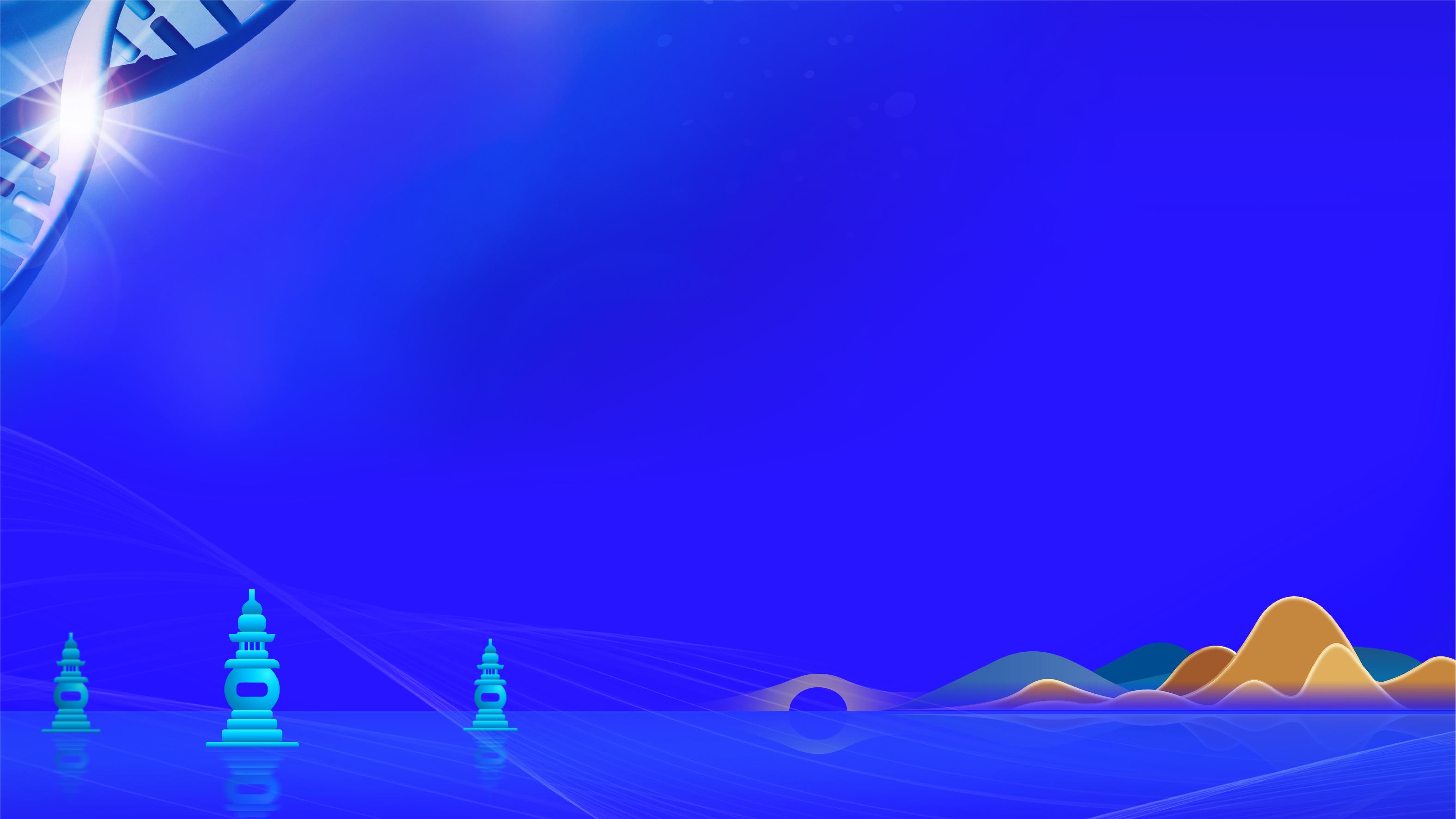 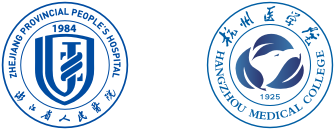 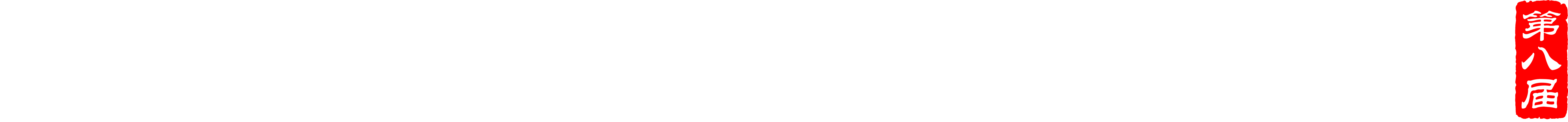 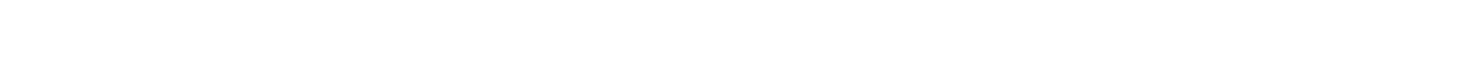 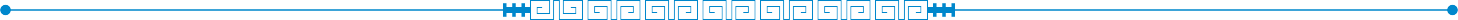 大标题
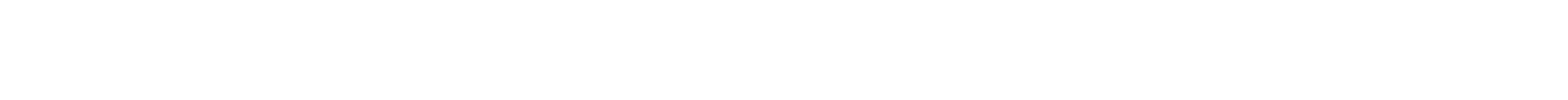 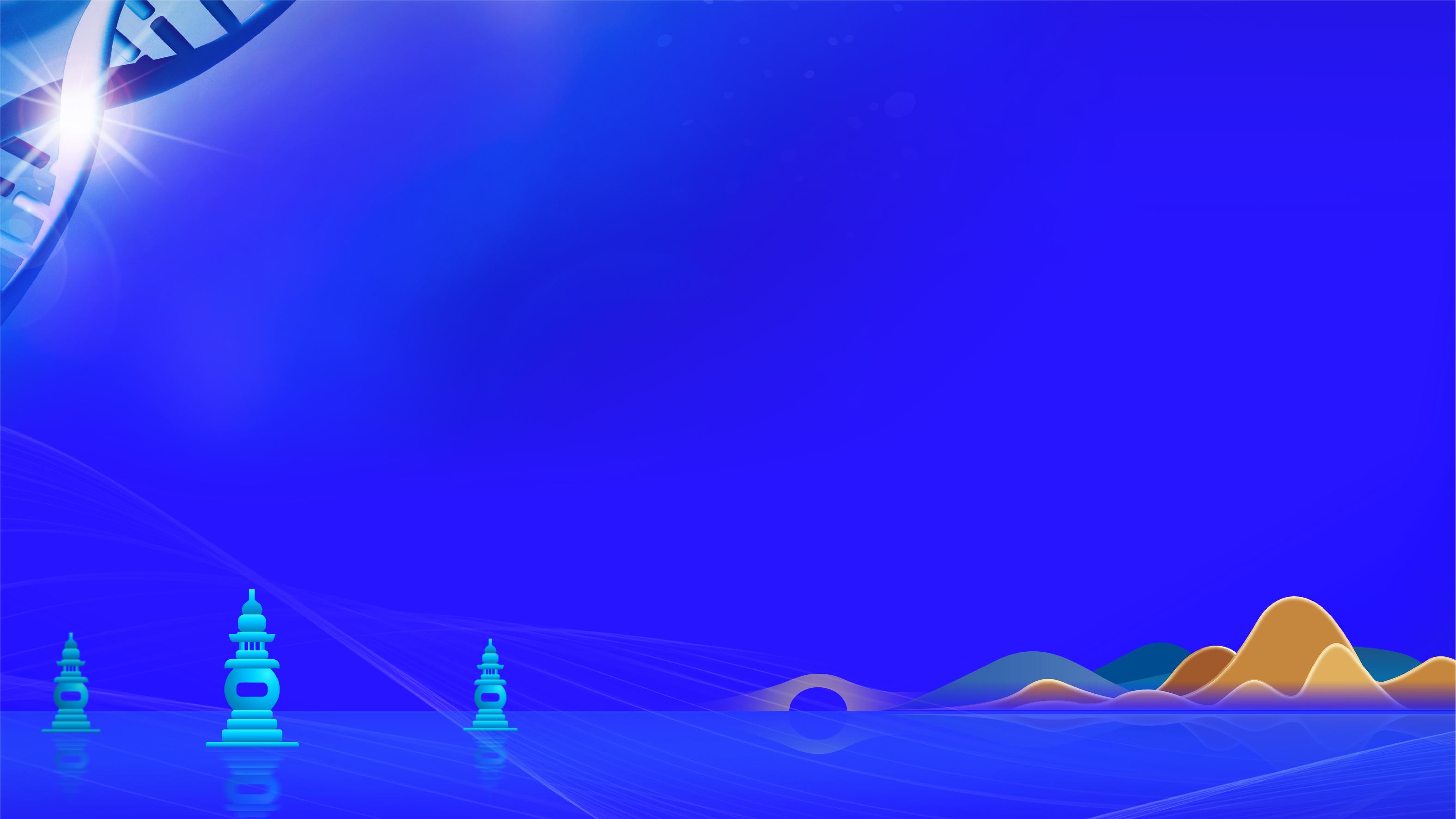 专家简介
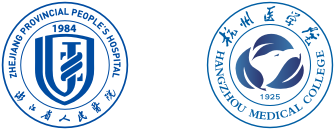 职称（教授，主任医师，博导等）
社会职务
PPT模板
学术研究成果
专家名
单位
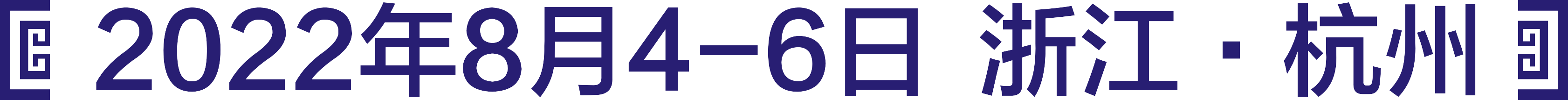 专家简介
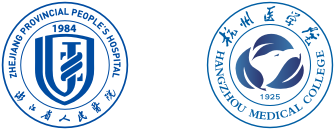 专家名
单位
专家名
单位
专家名
单位
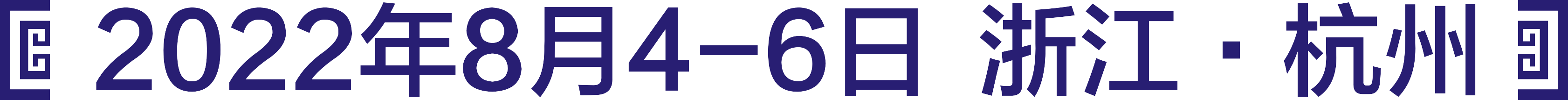